Welcome
1
Appalachian Regional Freight Mobility Plan
Joint Steering Committee and Freight Advisory Committee Meeting
July 29, 2021
AGENDA
1
Welcome!
2
Freight Plan Work Products
3
Public Engagement Summary
Public Engagement Summary
4
Summary of Plan Recommendations
5
Implementation of the Freight Plan
3
[Speaker Notes: Welcome back and welcome to this JOINT meeting of the ACOG Regional Freight Mobility Plan STEERING COMMITTEE AND FREIGHT ADVISORY COMMITTEE

From your perspective, things have appeared to be fairly quiet as far as the planning process goes, but this team has been very busy! We’re so excited to reach this point in which we can roll out the “DRAFT FINAL” freight mobility plan and its many components. 

This is our agenda for today’s meeting…

The GOALS of today’s meeting include:
Summarize what all we’ve got for your review
Provide a summary of the outreach efforts of this past year
Provide an overview, sort of “how to read this plan” so you can best focus your energy in this review process
Provide an overview of the key elements of the plan recommendations
Finally – give you YOUR marching orders on how, collectively, this plan gets implemented]
Introduction to Speakers
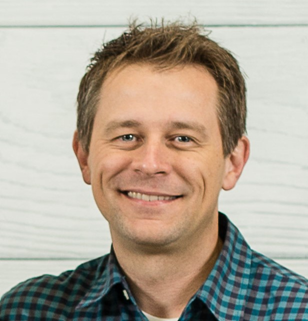 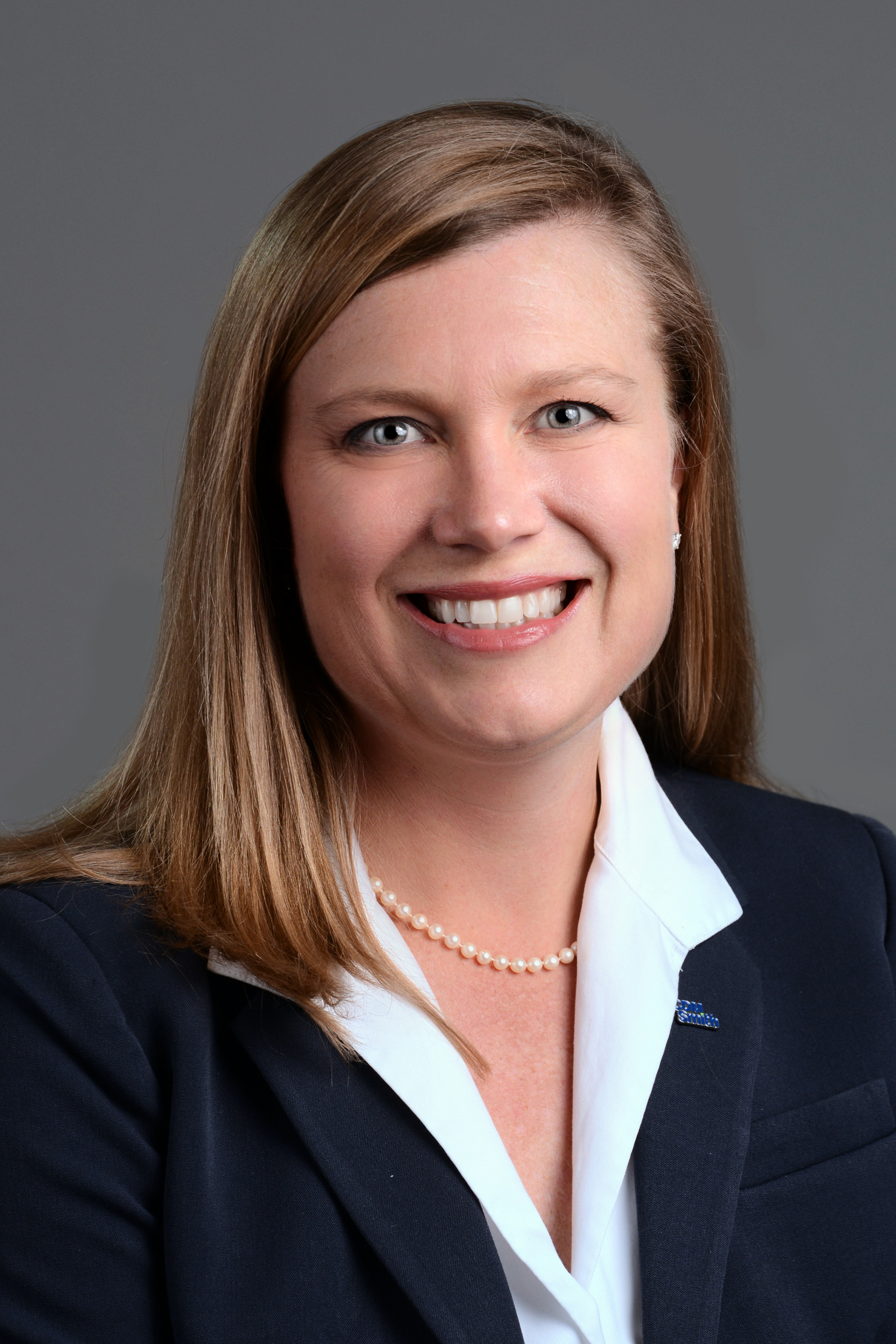 Lance Estep, AICPAppalachian Council of Governments
Project Manager
Greenville, SC
Jenny Humphreys, AICPCDM Smith Consulting Team 
Project Manager
Charleston, SC
4
[Speaker Notes: AMY TO GIVE BRIEF INTRODUCTION

LANCE:
Senior Transportation Planner with App. Council of Governments
Participates in many comprehensive plans in the region – very well versed in both land use and transportation planning in the region
Will be the SINGLE POINT OF CONTACT for project related information for the Freight Advisory Committee

JENNY
Senior Transportation Planning with CDM Smith
Based in Charleston, SC
Previously managed SCDOT Statewide Freight Plan, Columbia and Charlotte Freight Mobility Plans
Leading this team of planners, economists and engineers to deliver this for the Appalachian Region!]
Freight Plan Stakeholders
Your Role on the Project
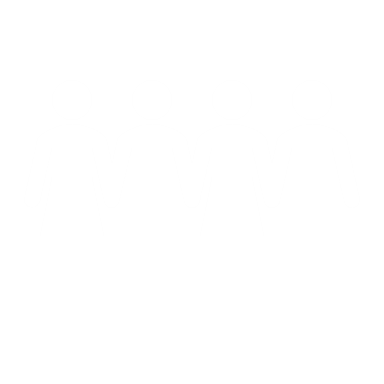 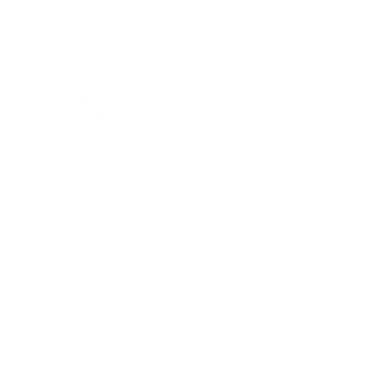 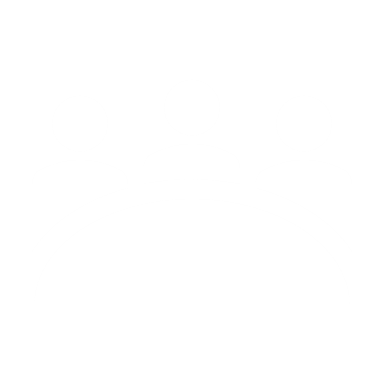 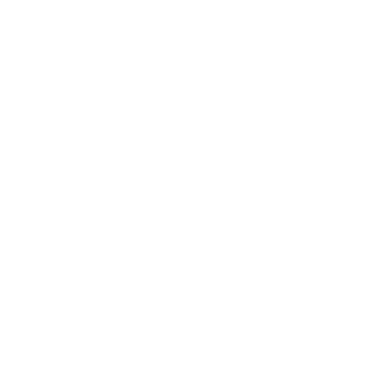 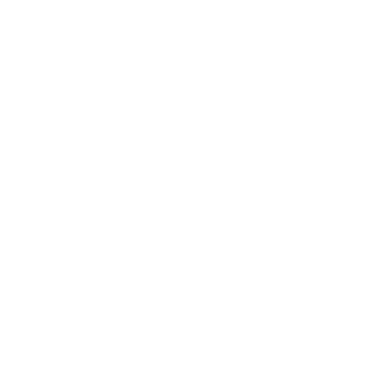 Support the Implementation
Maintain Momentum
Learn
Provide Feedback
Connect with Colleagues 
to Raise Awareness
5
[Speaker Notes: This slide summarizes your role as a stakeholder. We introduced this slide last year during our first meeting, and we have navigated through learning, feedback, connections, and momentum and are now heading toward the implementation phase of your involvement, which we all know is the most critical element of any plan. 

Jenny walked through the agenda with you a few minutes ago. Just something to keep in mind. This is a planning document that will continue to evolve. As we discuss some of the plan recommendations with you this morning, just remember that this is only the beginning of our freight discussions. I imagine that we will be talking about specific programs, policies and infrastructure projects pertaining to freight for many years after we accept this plan, so this plan is really a snapshot of the current conditions on the ground. As we know, conditions change often in the Upstate…so we need a planning document that can stay alive and adapt to those changing conditions. 


As we move through today’s agenda, please be thinking about a few things, including:

What am I interested in understanding? Which sections of the plan are most important to me?
What recommendations can I support? What role can I play in that?
What am I NOT comfortable with in this plan – and what actions do I need to take to address my concerns?]
Summary of Final Work Products
6
Freight Plan Work Products
DELIVERABLES:

Regional Freight Mobility Plan
Freight Plan Appendices
Public Engagement Summary
Best Practices and Freight Technology
Freight Network Assessment
Land Use Analysis
Freight and Economics Analysis
Steering Committee Briefing Decks
Executive Summary Brochure
Freight and Economics Executive Summary Brochure
Archived Data
7
[Speaker Notes: When we kicked off the plan, we talked through this list of key components of a Regional Freight Mobility Plan – 

On the right is the list of deliverables – and we’ll talk through where to find each of those key elements. 

Big picture Goals:
“We don’t want a plan that sits on the shelf”
Main Plan Document is thick, but not overwhelming
Tech Memoranda in the form of appendices
Brochure Style Exec Summaries
Data

Let’s talk through those]
Freight Plan Work Products
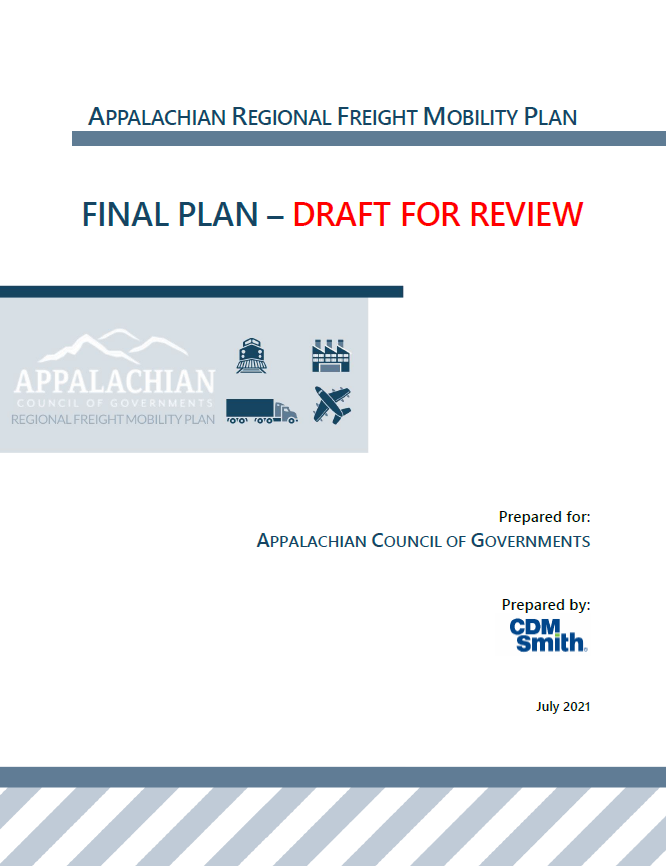 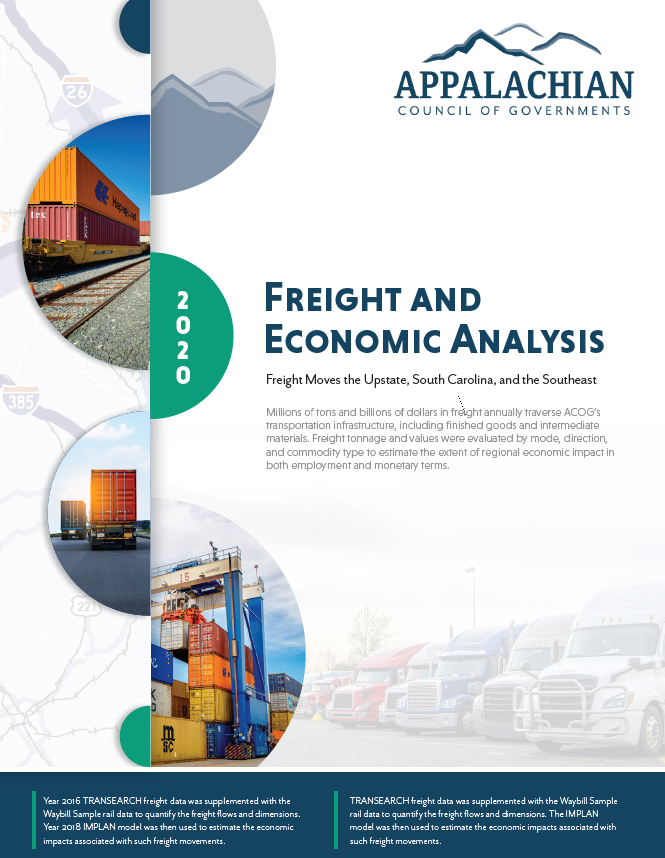 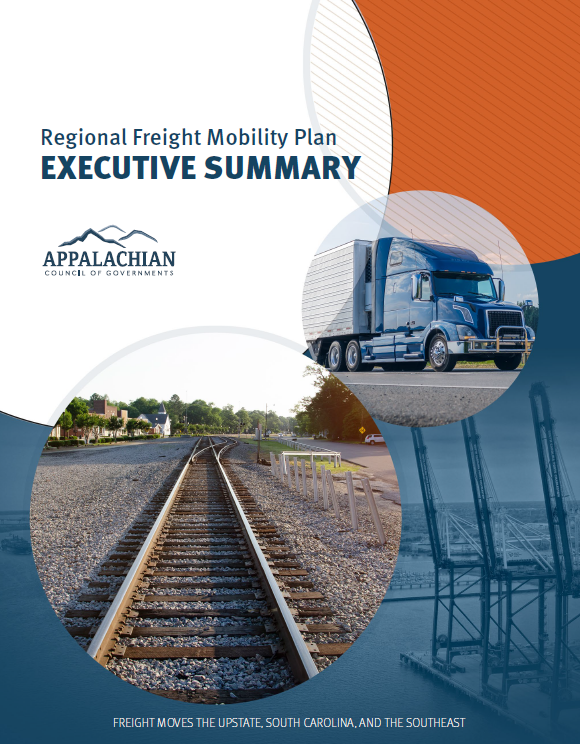 8
[Speaker Notes: More public facing documents
Executive Summaries for high level overviews
Appendices for deeper dives into materials]
Technical Memoranda - Appendices
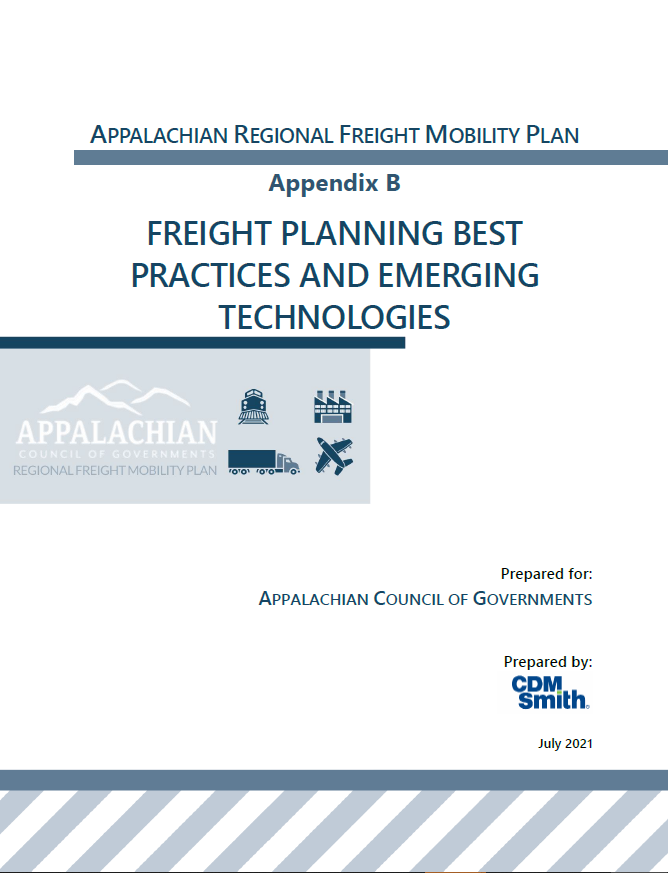 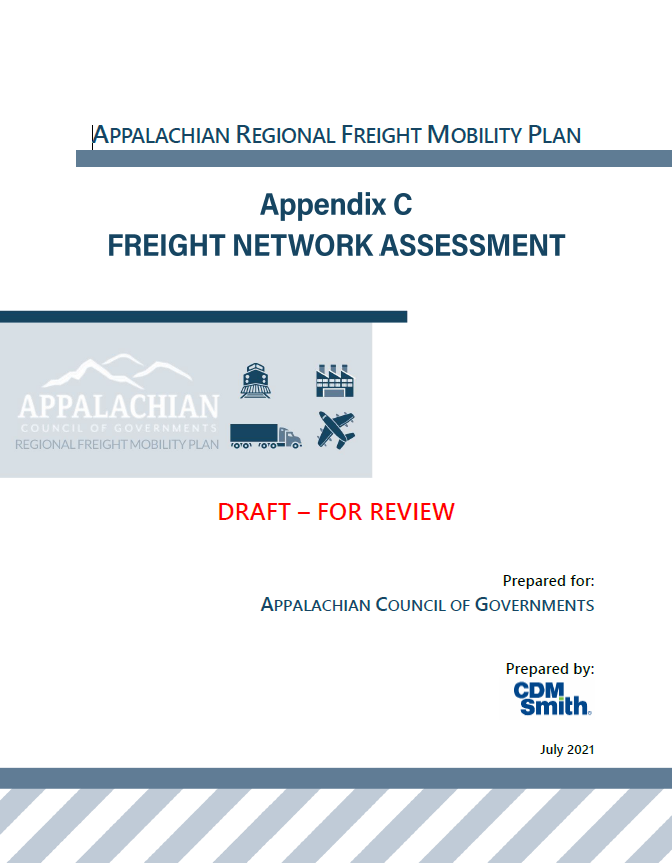 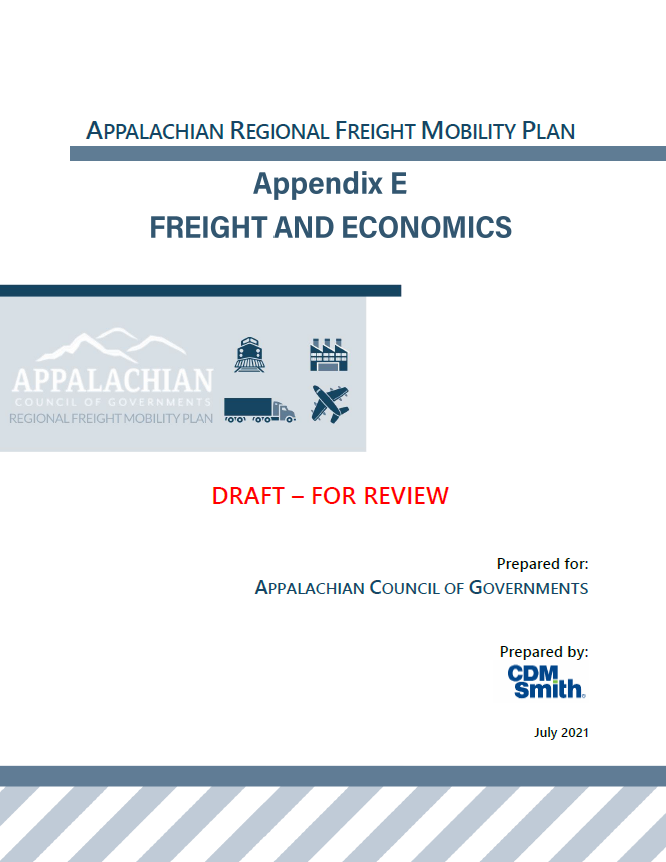 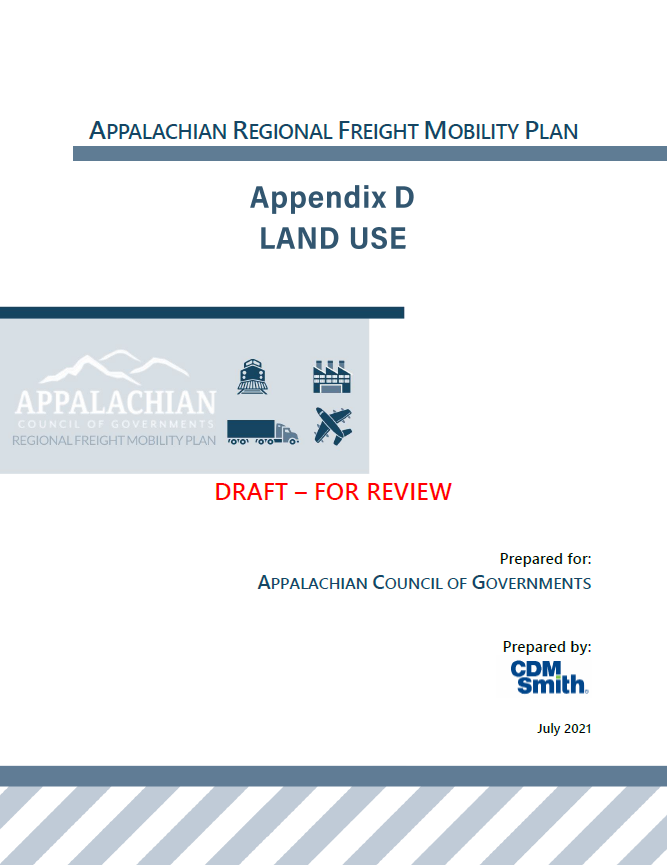 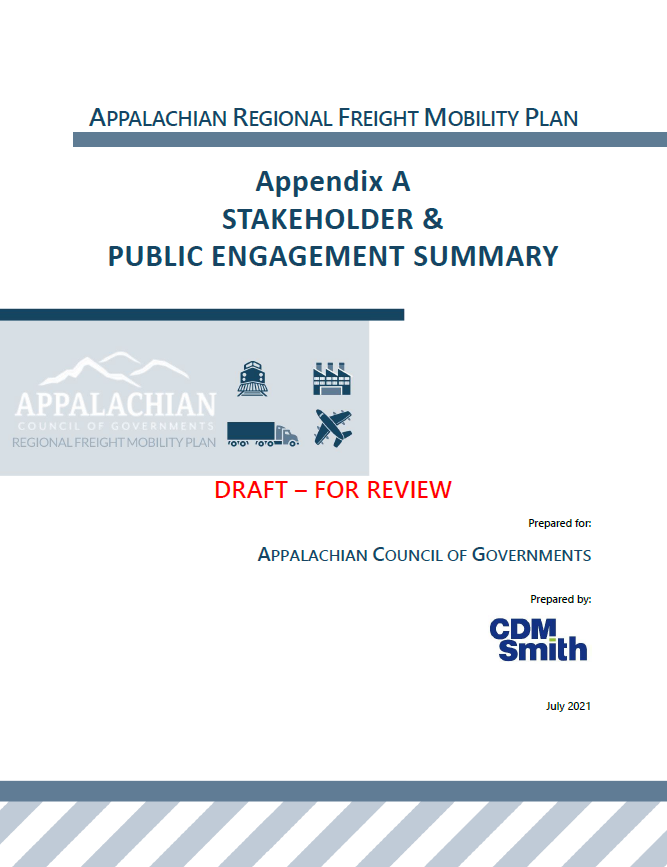 9
[Speaker Notes: Audiences include planning staff, scdot/MPO/COG/County staff
Implementation deep dives – better understanding of context]
Briefing Decks
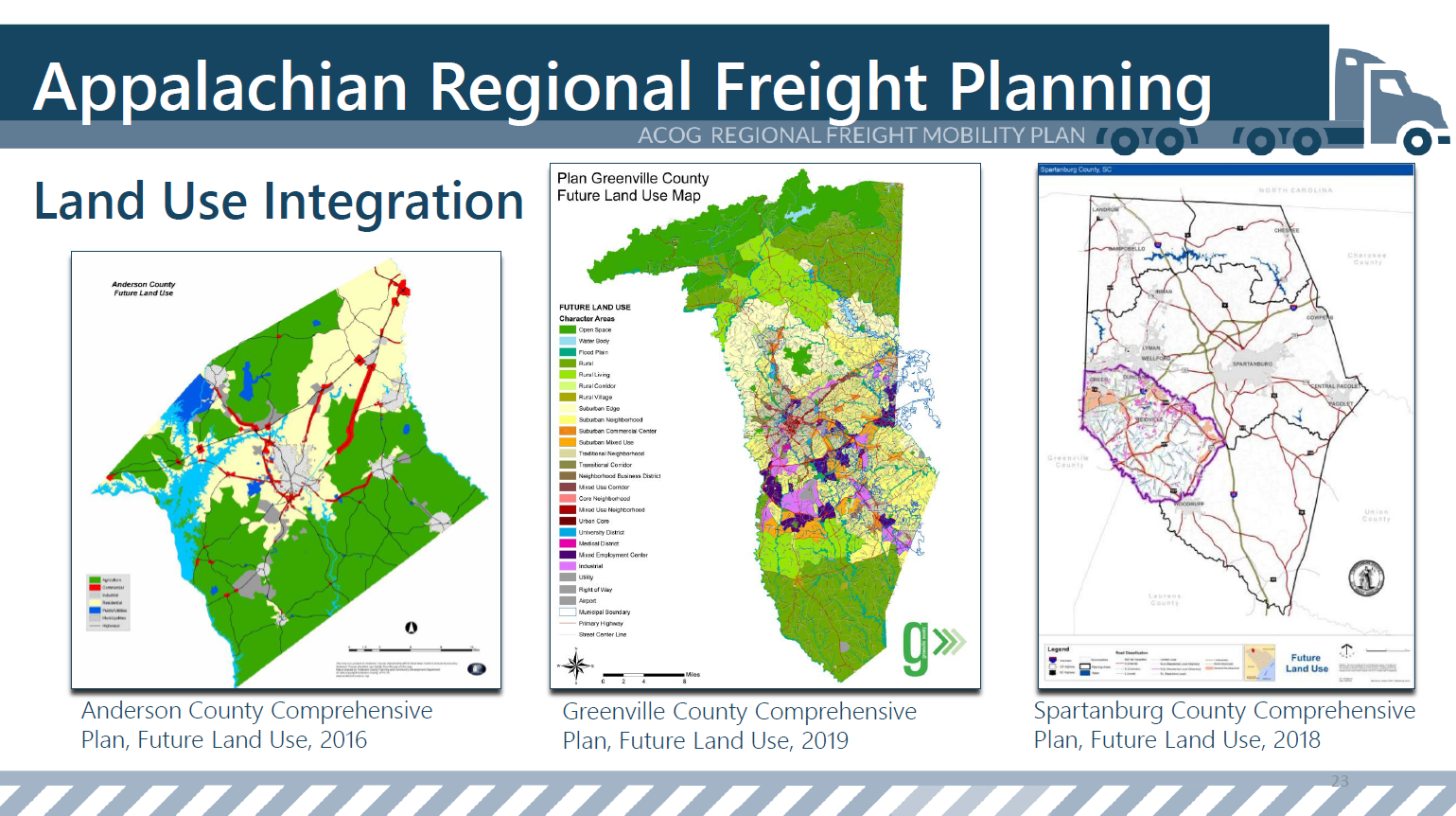 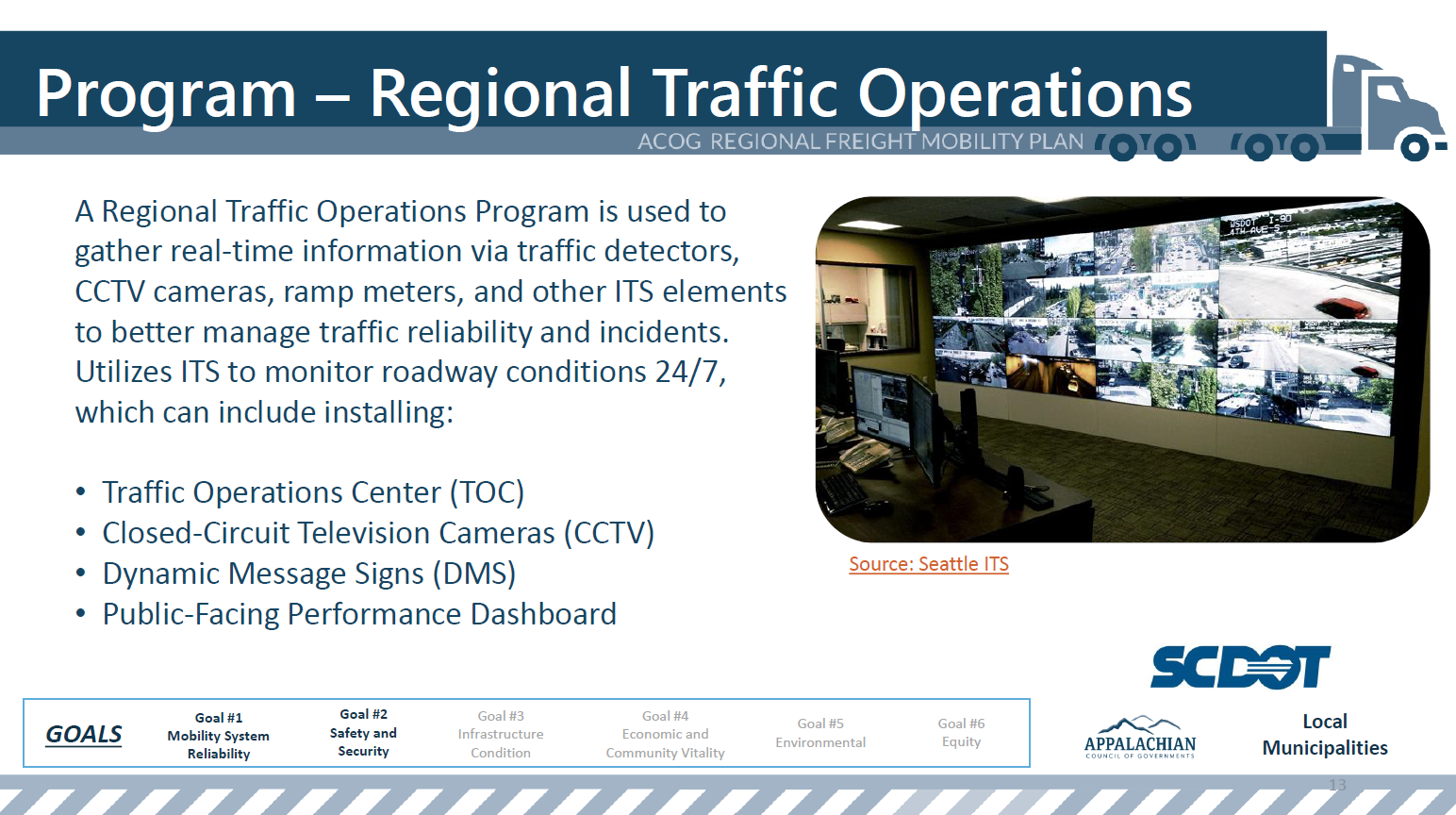 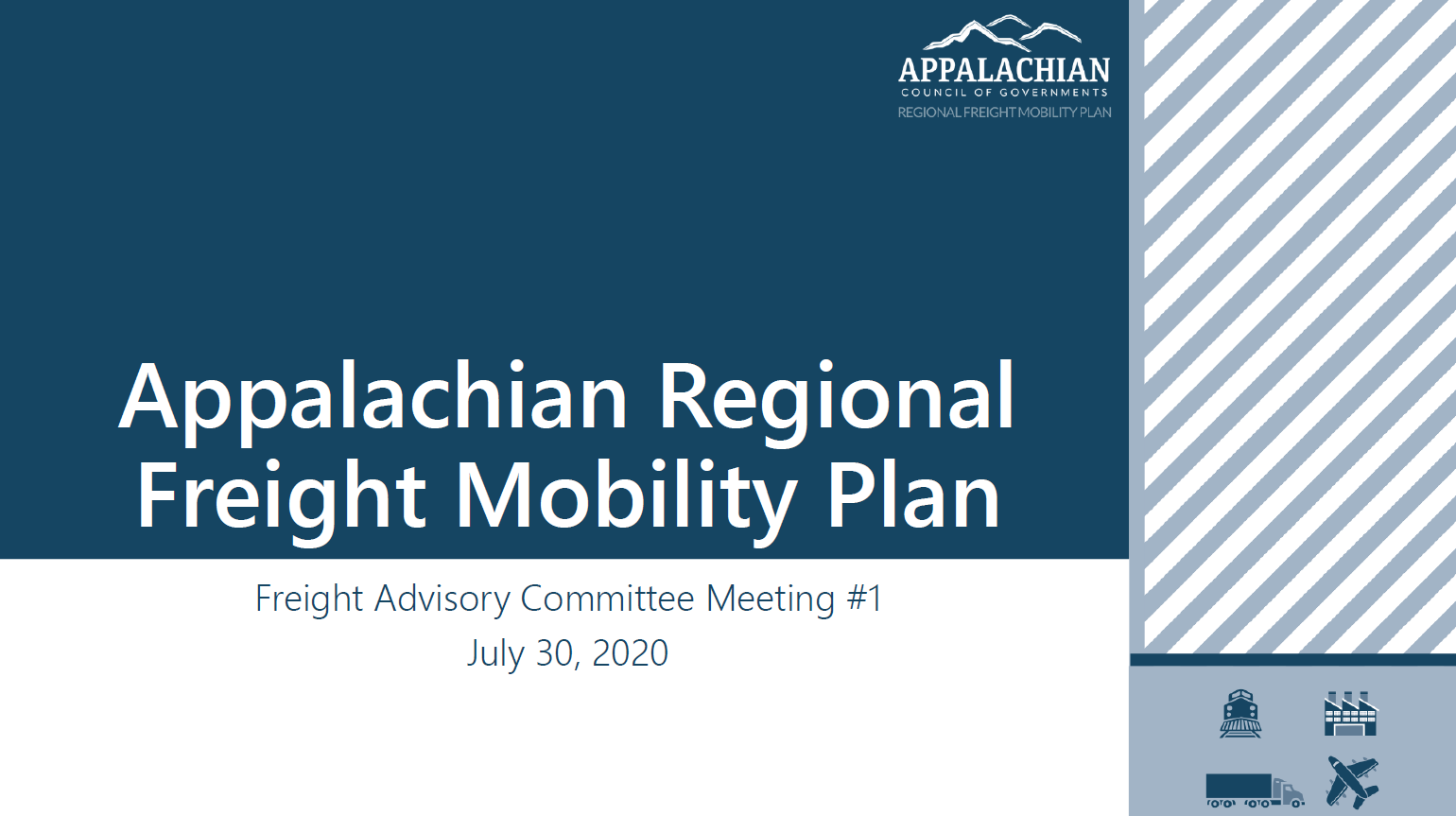 10
[Speaker Notes: These remain on the ACOG website – and provide various audiences with the background information that we discussed as a group here as a Steering Committee. 
Similar to the Appendices, these provide that ‘deeper dive’ into some of the information we evaluated and presented to you all through the plan development
Meeting content remains available for use by ACOG and partners (recycling of materials related to the freight plan)]
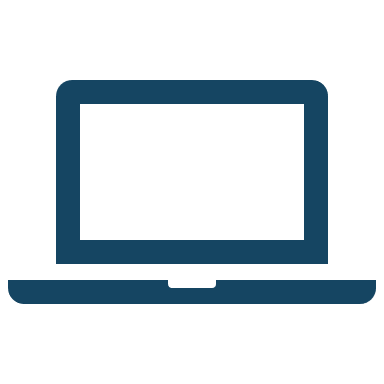 Meeting Content & Archived Recordings
Plan documents
Steering Committee Meeting Materials and Recordings
Freight Advisory Committee Meeting Materials and Recordings
Palmetto Freight Series Recordings
Contact Info for More Information
11
[Speaker Notes: The audience for this information is the general public – anyone and everyone interested in the work products, meeting recordings, powerpoint presentations – and contact info should they need more information
Should newcomers to the region be interested – info is available
Key stakeholders want to know more, or perhaps they missed a meeting and want to hear the dialogue or more thorough discussion]
Public Engagement Process
12
[Speaker Notes: Quick summary of how we delivered interim information and pulled insight from the community]
Overview of Public Engagement
13
[Speaker Notes: Graphic illustrates the overall approach to engage multiple audience TYPES; we’ll dig in a little more to share how this was implemented

Important to point out our Agency Coordination on this effort. A BIG THANK YOU to SCDOT and FHWA for their participation in our meetings, follow up dialogue and certainly reviews of all draft deliverables. Their buy-in is crucial due to the need for alignment in the implementation of this planning effort.]
Meeting Series
14
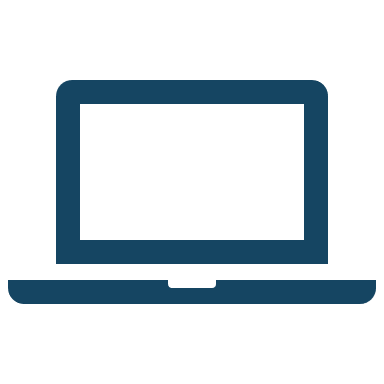 COVID Protocol
Emphasized Online Engagement:
Online Steering Committee Meetings
Palmetto Freight Series Webinars
Online Surveys
Phone Interviews
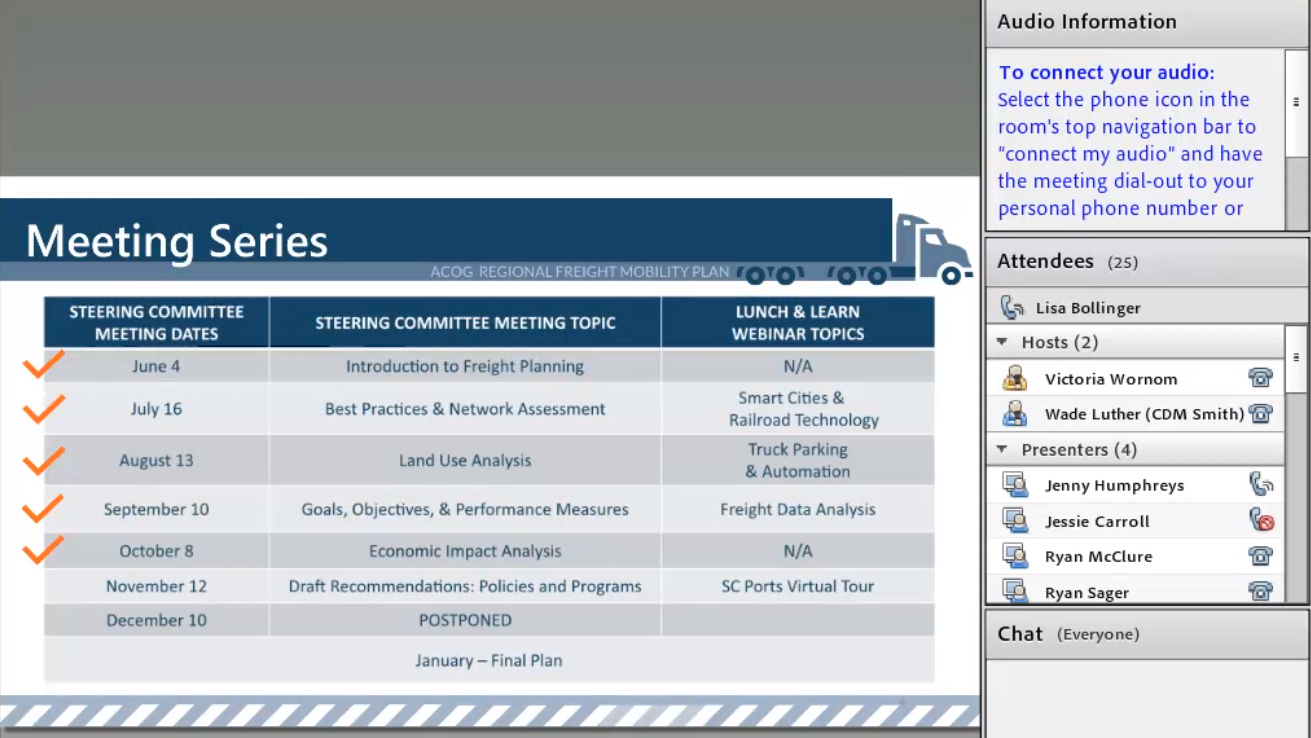 15
Agency Participation
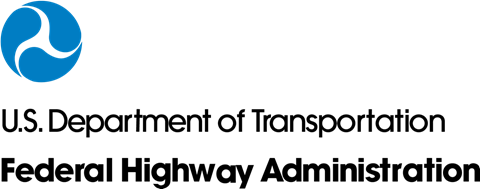 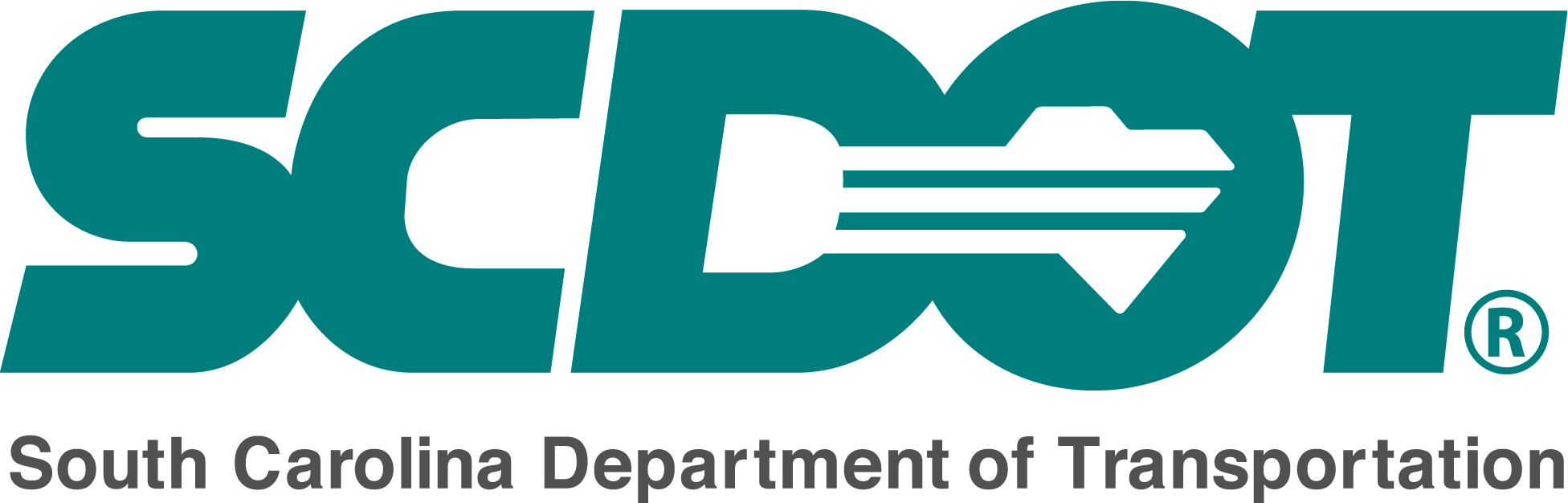 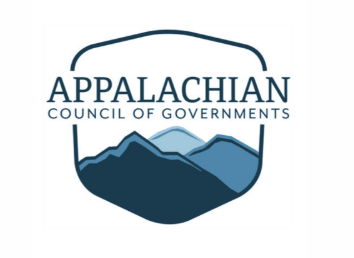 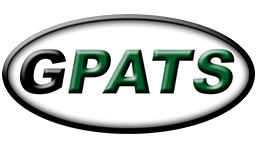 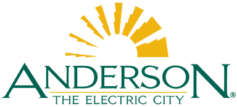 16
Roster of Steering Committee
17
Roster of Freight Advisory Committee
18
Interviews & Online Surveys
Stakeholder Interviews: Oct. – Nov. 2020
Online Survey: Oct. 6 – 25, 2020 
27 Respondents
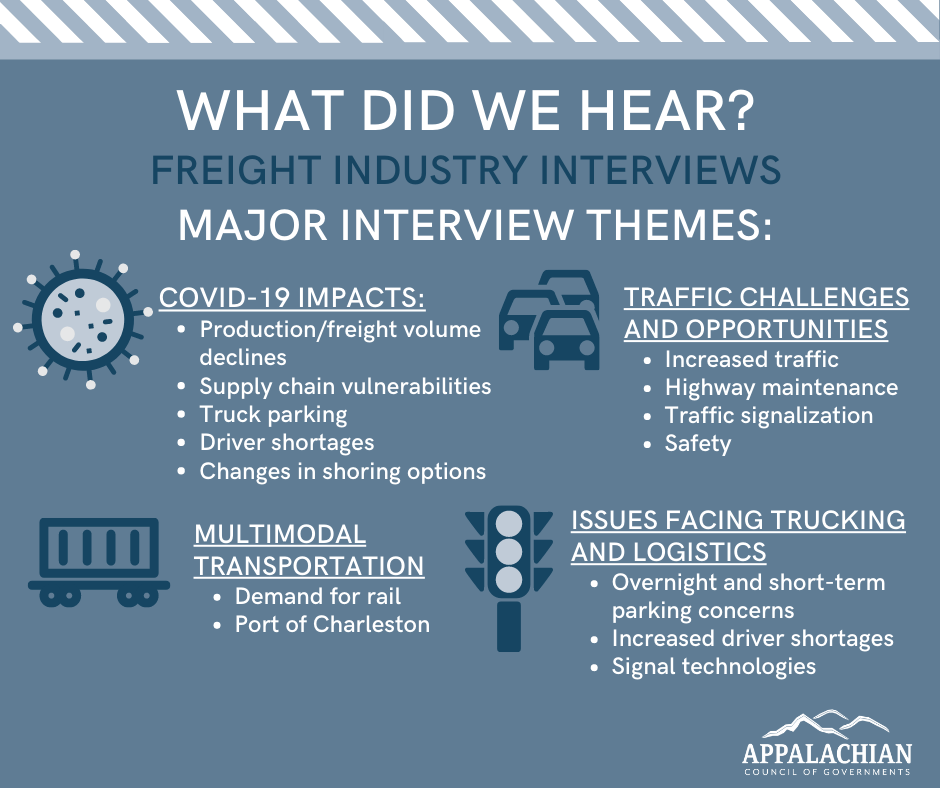 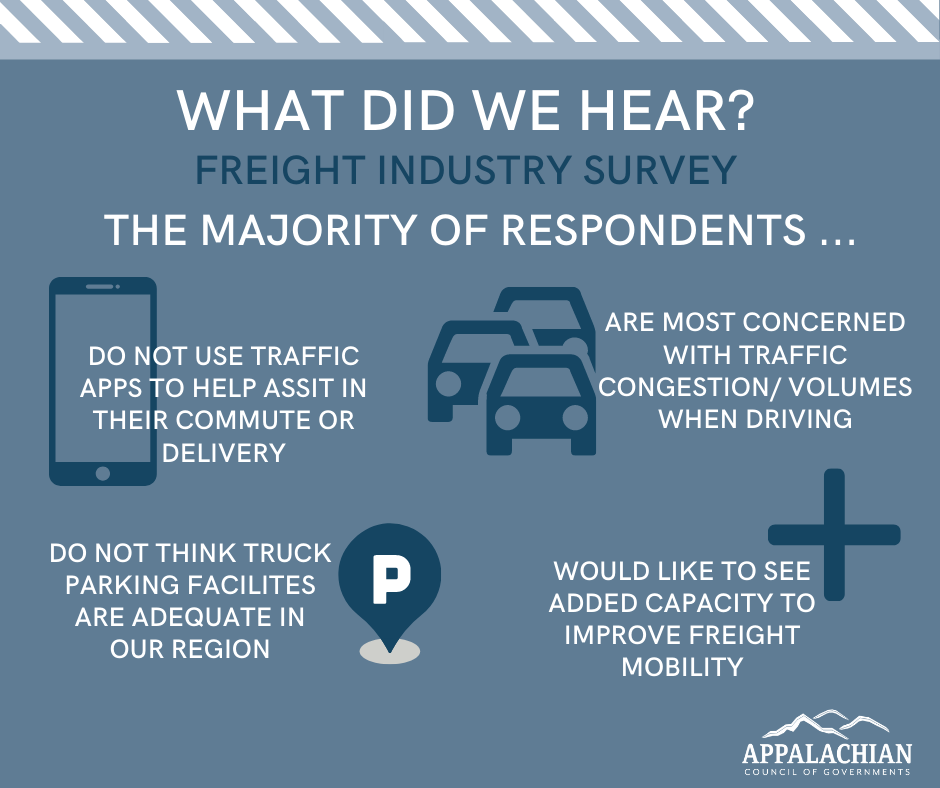 19
[Speaker Notes: In addition to our group setting conversations, we had a series of follow up outreach efforts. 

Melissa Ziegler personally contacted a number of members of the local industry to talk through a set list of questions – somewhat sticking to a script to get some key information needed, but also allowing for the conversation to move in the direction of each individual person or company.]
Palmetto Freight Series
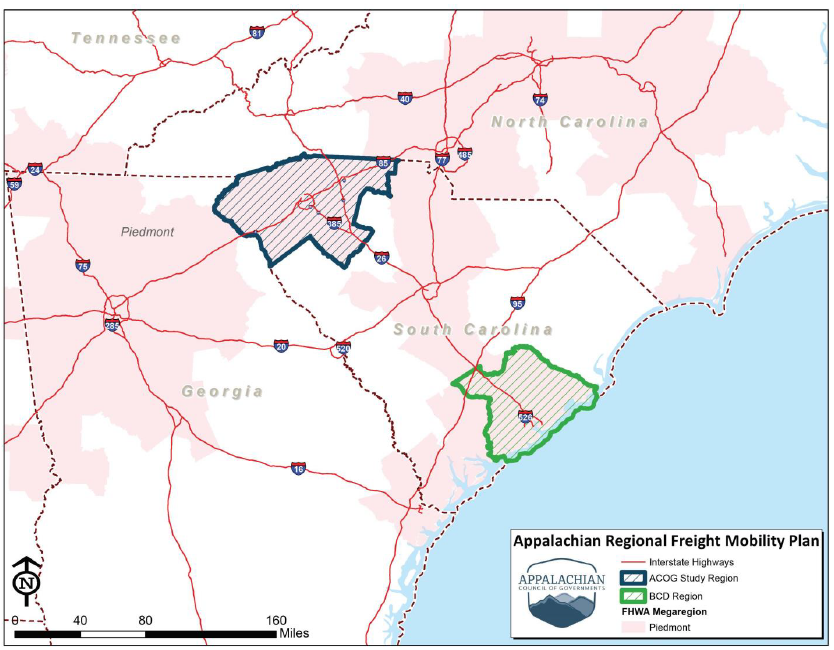 20
[Speaker Notes: When we kicked things off, we talked about the significance of megaregional planning and seeing beyond our local jurisdictional boundaries. This was factored into the plan development through:
Alignment of goals, objectives and performance measures with our MPOs and SCDOT
Identification of implementation partnerships within our regional boundary but also at the larger level – partnering with other COGs and MPOs in SC
Public outreach through the “Palmetto Freight Series” of webinars. We lined these up our colleagues participating in the BCD Regional Freight Mobility Plan and the topics discussed are on this slide

All materials were ‘generic’ in nature – designed to be educational and relevant to both study areas (and those in between)!
All materials are still available online]
Summary of Plan Recommendations
21
Types of Freight Recommendations
Projects – proposed freight infrastructure improvements that meet identified freight needs and deficiencies PRIORITIZED
Policies – recommendations that provide guidance in the maintenance and investment of the freight infrastructure and movement of goods LISTED
Programs – recommendations for short term interventions to improve the regional freight mobility system LISTED
22
Project Prioritization Process
23
[Speaker Notes: As mentioned previously – and presented earlier in the plan development – we prepared a series of Freight Mobility Plan Goals – and prepared a set of supporting objectives and performance measures. 

We’ll briefly go through these – and show you the “behind the curtains” look at the prioritization process]
Prioritization Process
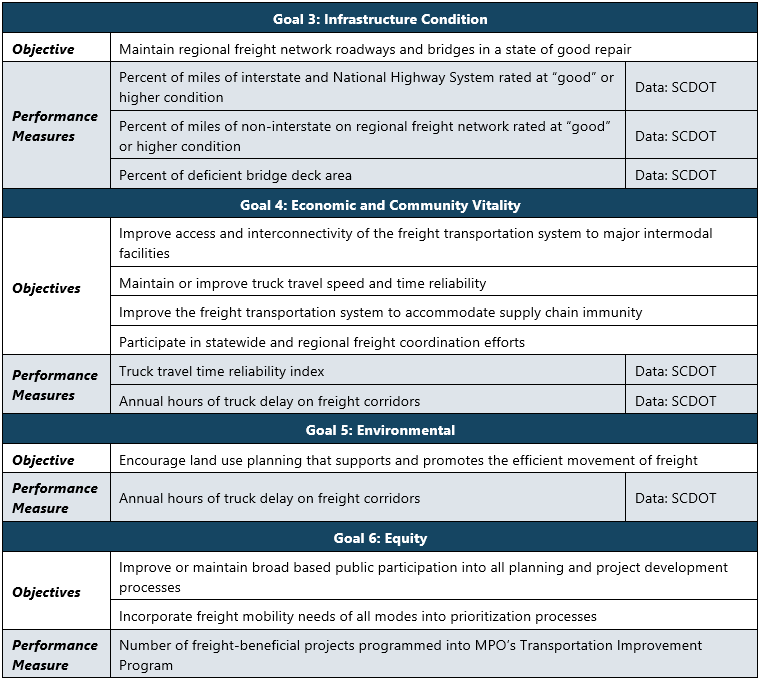 24
Project Prioritization Process
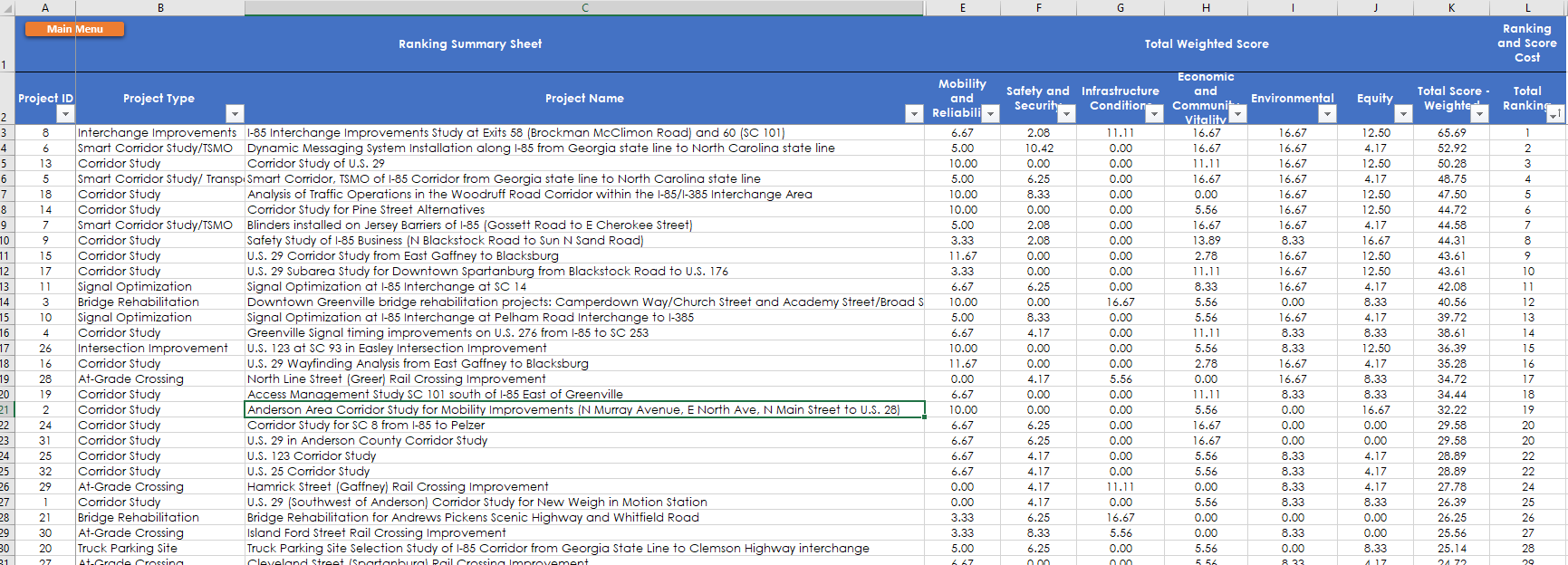 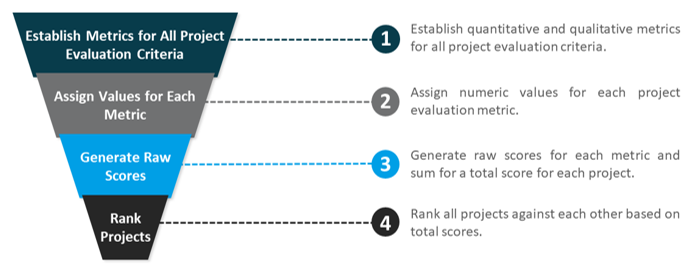 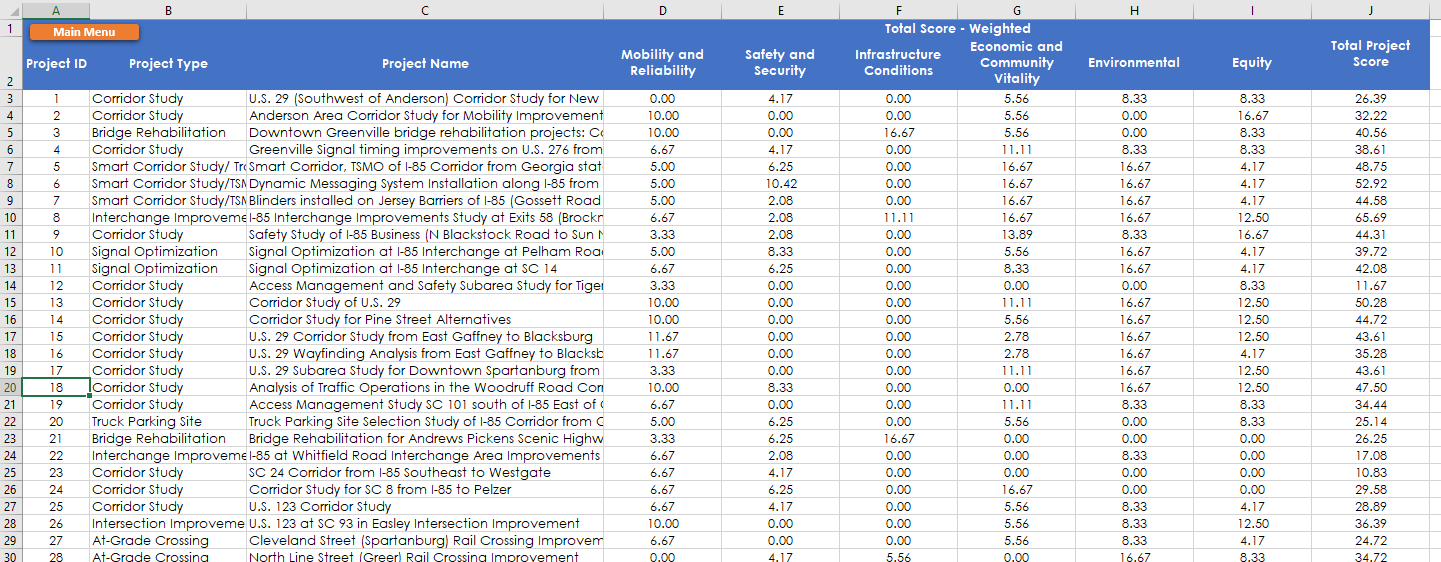 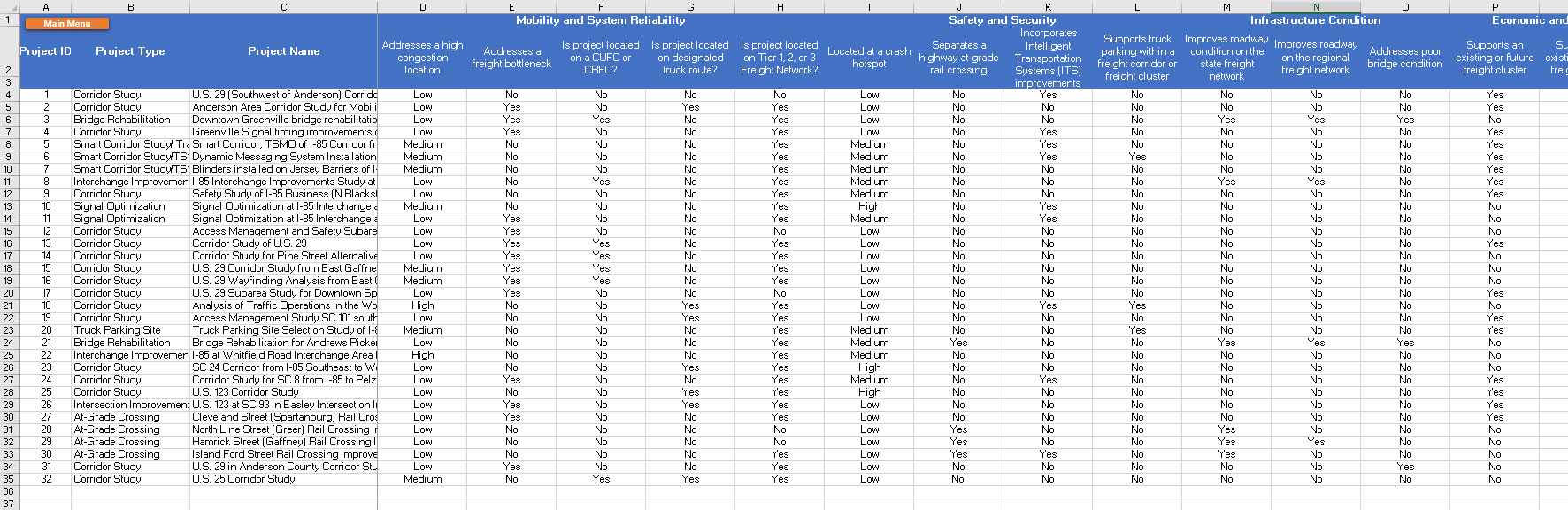 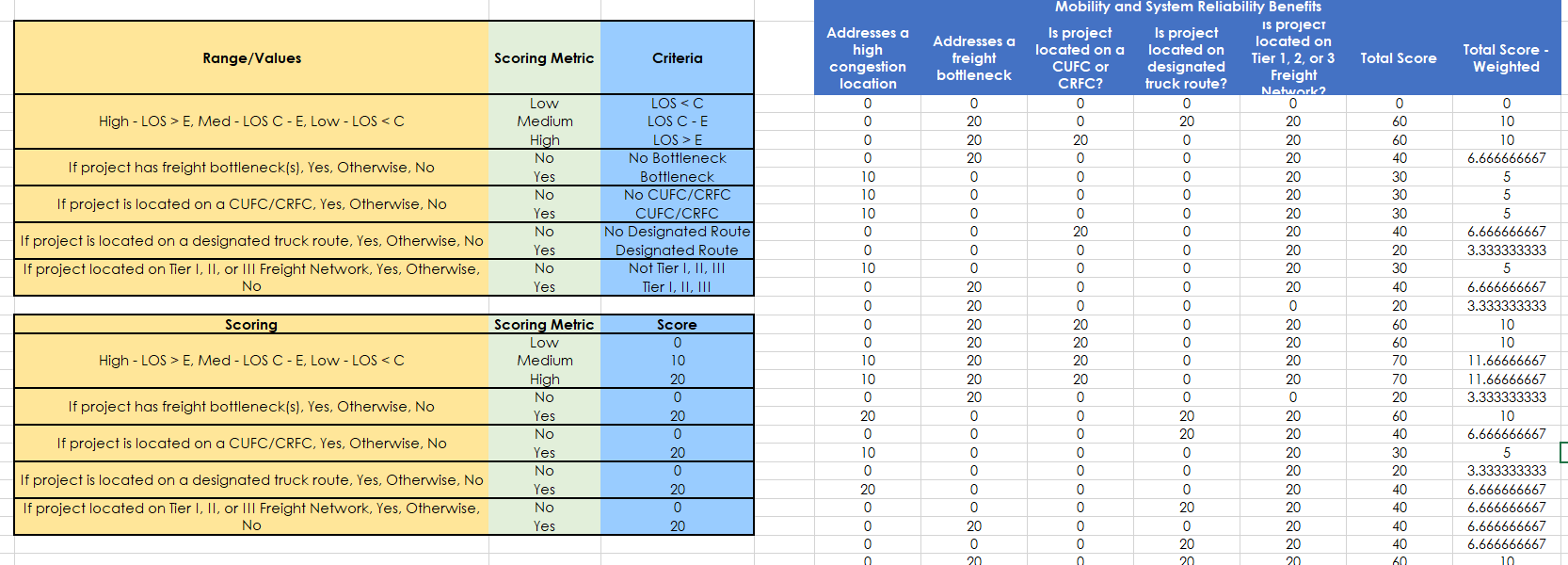 25
[Speaker Notes: Started with a list of “needs” – based on data and input from our stakeholders

Prepared a workbook that compiled data (GIS, safety, pavement conditions, etc)

Ranked projects and summarized results]
Freight Plan Work Products
Projects:
Bridge Rehabs
Interchange Improvements
Corridor Studies
At-Grade Crossings
Intersection Improvements
Signal Optimization
Smart Corridor and TSMO Studies
Truck Parking Locations
Policies & Programs: 
Technology Projects 
Roadway Design Guidelines
Educational Partnerships
Land Use Recommendations
Economic Development
Funding Programs
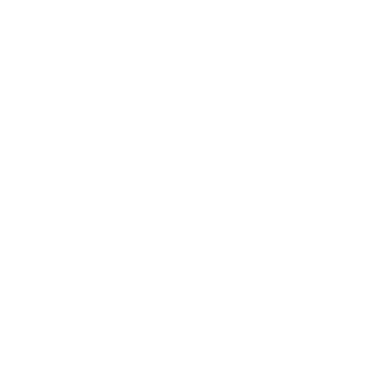 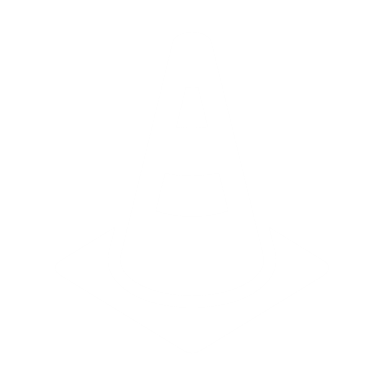 26
27
[Speaker Notes: Provided in the Plan is this locational information about PROJECTS included in the plan recommendations.]
28
29
[Speaker Notes: Overview of how to read this table]
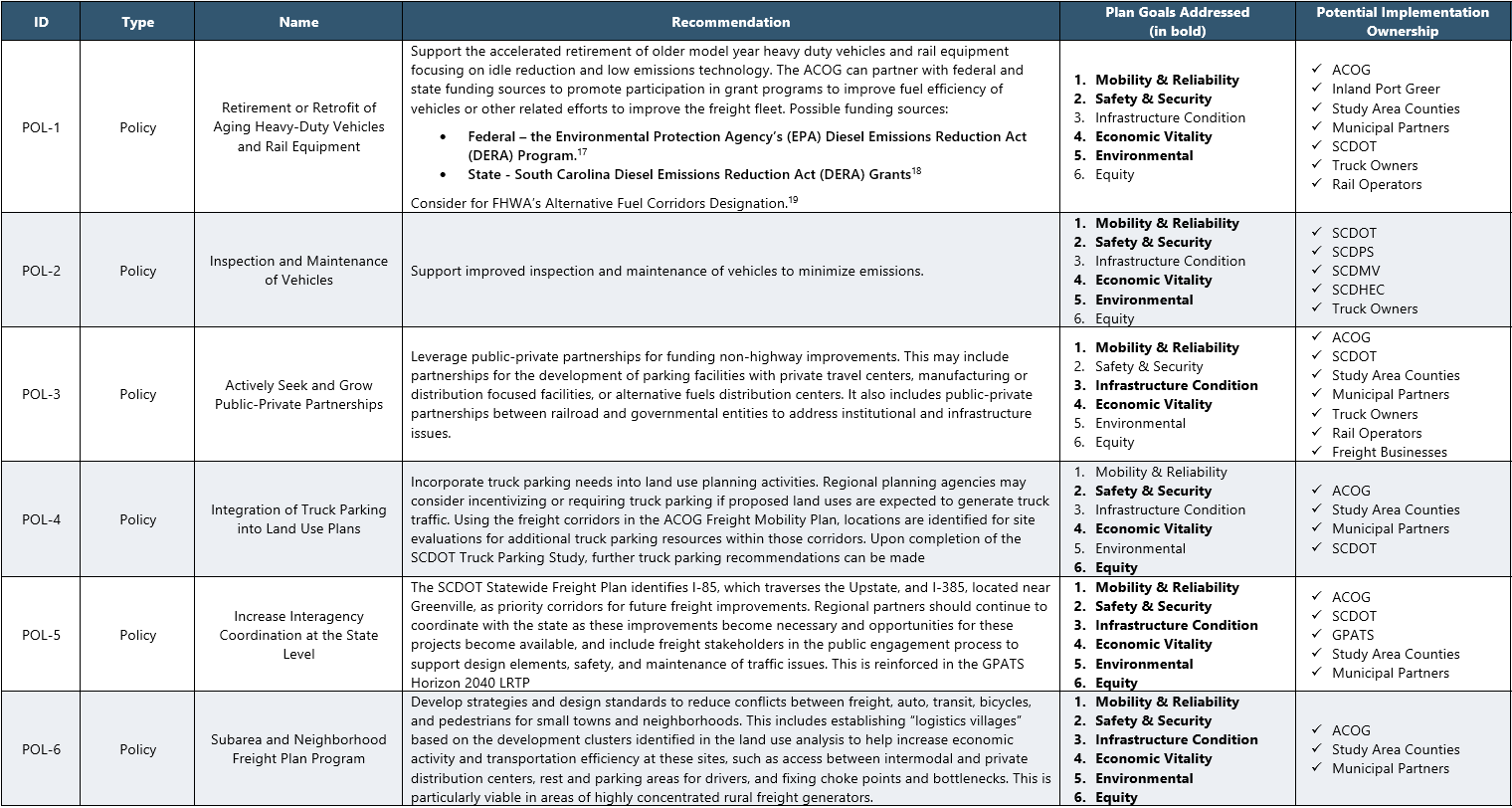 30
[Speaker Notes: Overview of how to read this table – these are NOT ranked but they DO include a subjective assessment of which Plan Goals are/can be addressed with these recommendations. 

Critically important is the final column on the right – listing of POTENTIAL implementation partners.]
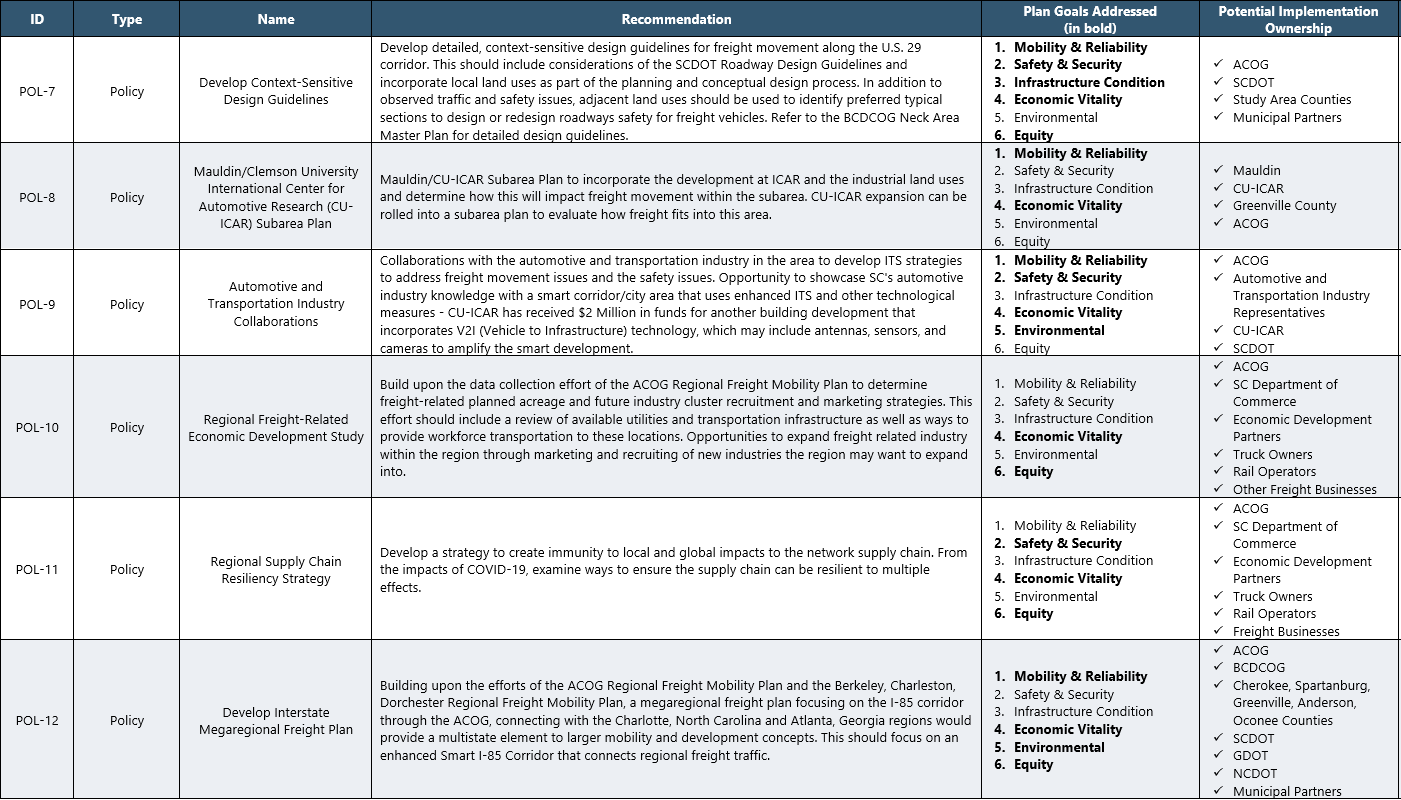 31
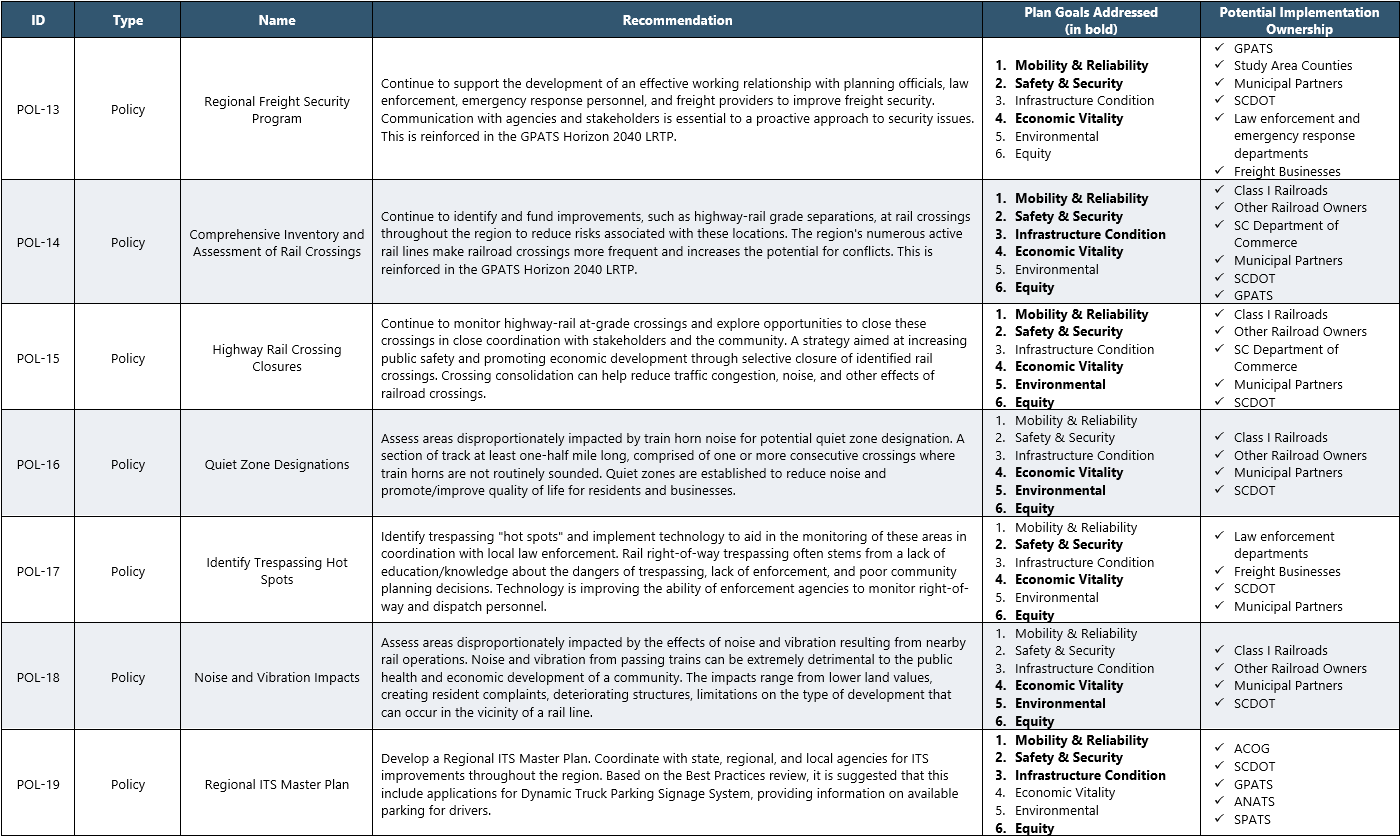 32
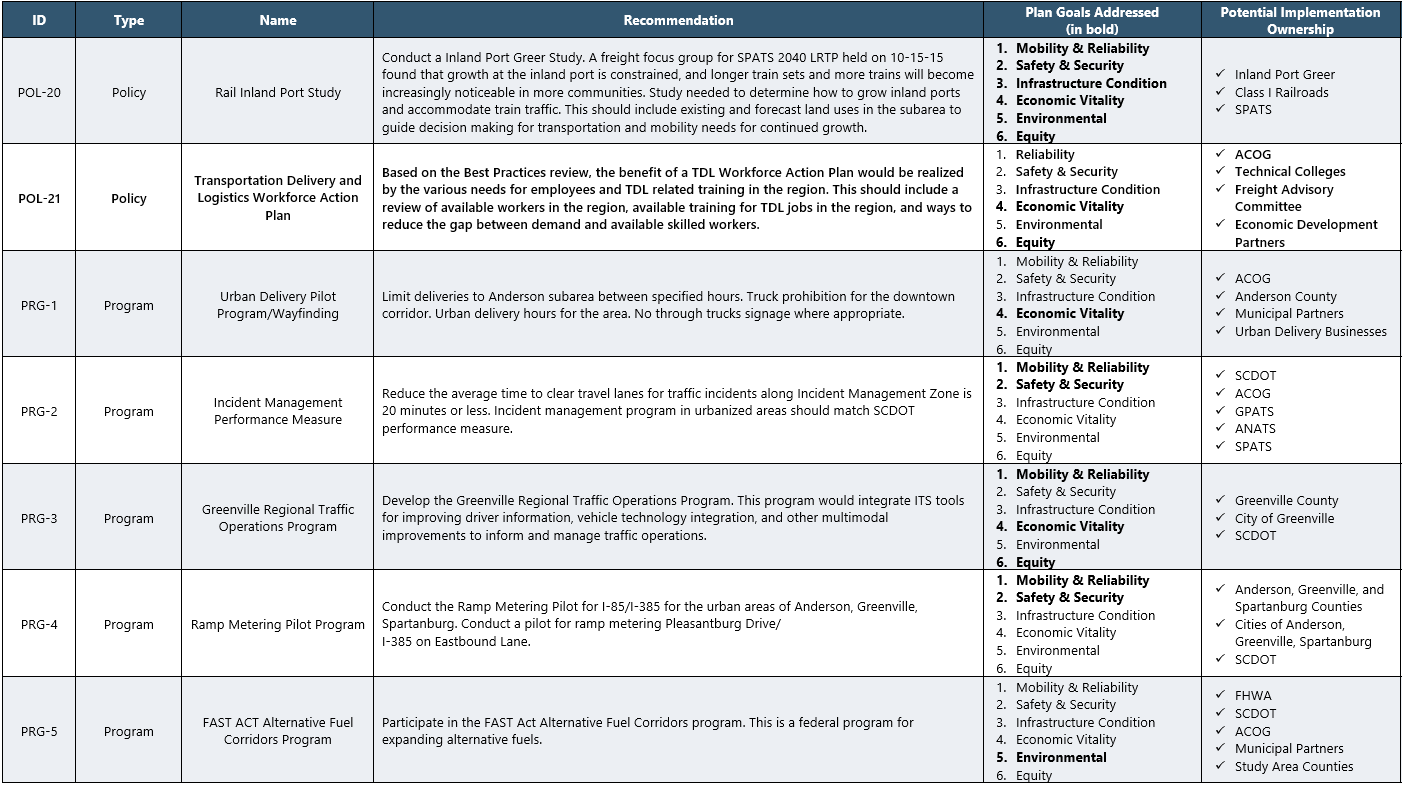 33
Smart Corridor Planning
A comprehensive approach to integrating existing transportation infrastructure with physical, operational, and technological improvements to provide users accurate, real-time information and to actively manage traffic.
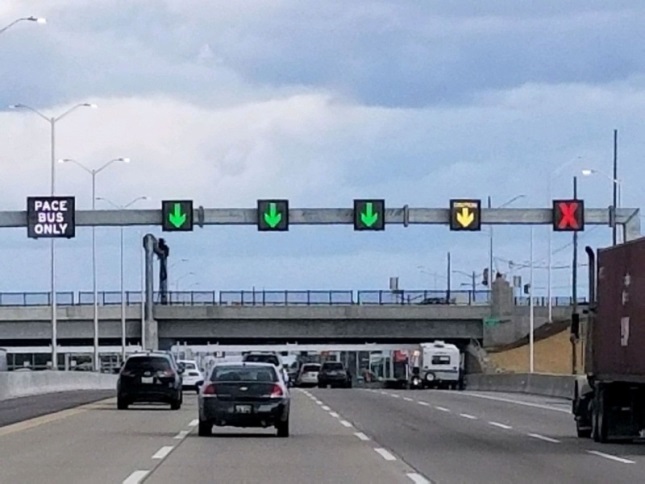 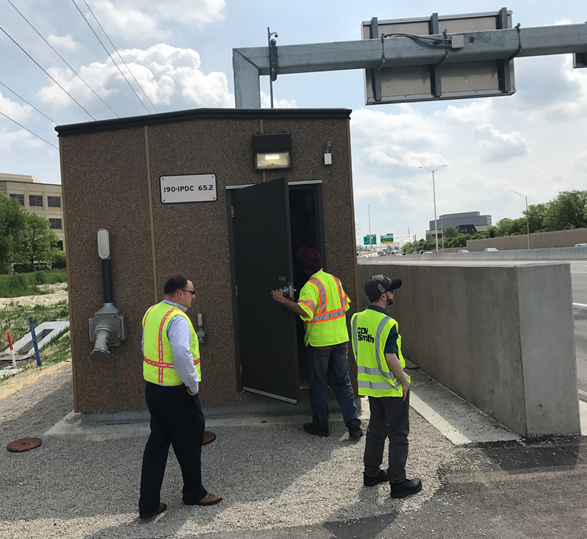 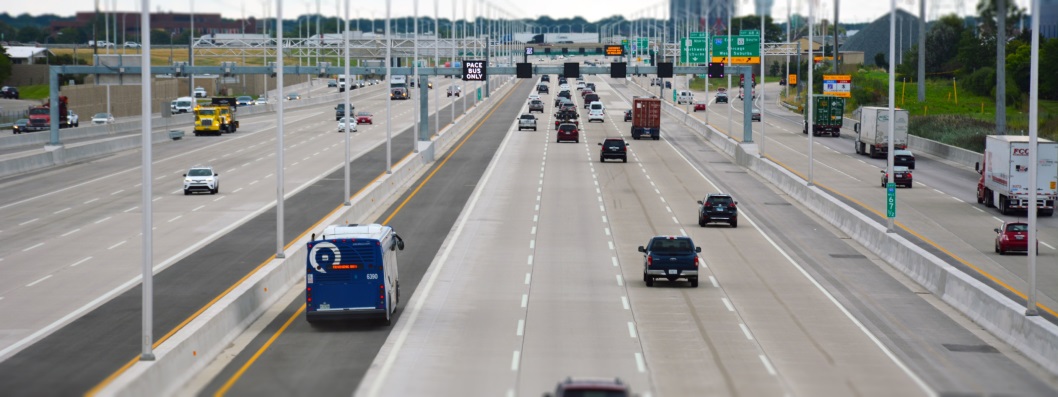 Photos: Illinois Tollway
34
Smart Corridor Components
Physical improvements
Extend ramp lengths, add emergency pull-offs, install ramp meters, maintain roadsides, pavement markings, signage
Operational improvements
Managed or dedicated lanes, congestion pricing, traffic signal coordination, transit signal priority, safety patrols
Technology improvements
Dynamic messaging signs, closed-circuit television, roadside sensing equipment, real-time data sharing, data storage
35
Appalachian Region Smart Corridor
Create a Smart Corridor Coalition with the purpose of: 
Facilitating regional public/private/institutional partnerships and collaboration
Creating a roadmap for advancing strategies across the region
Communicating the vision, goals and objectives to stakeholders and the public
Identify gaps and industry user needs
Assessing the current infrastructure and readiness of the system
Identifying candidate corridors throughout the region
Building a coalition for the pursuit of public-private partnership funding opportunities 
Clearing the path for implementation
36
Emerging Technologies & ITS Strategies
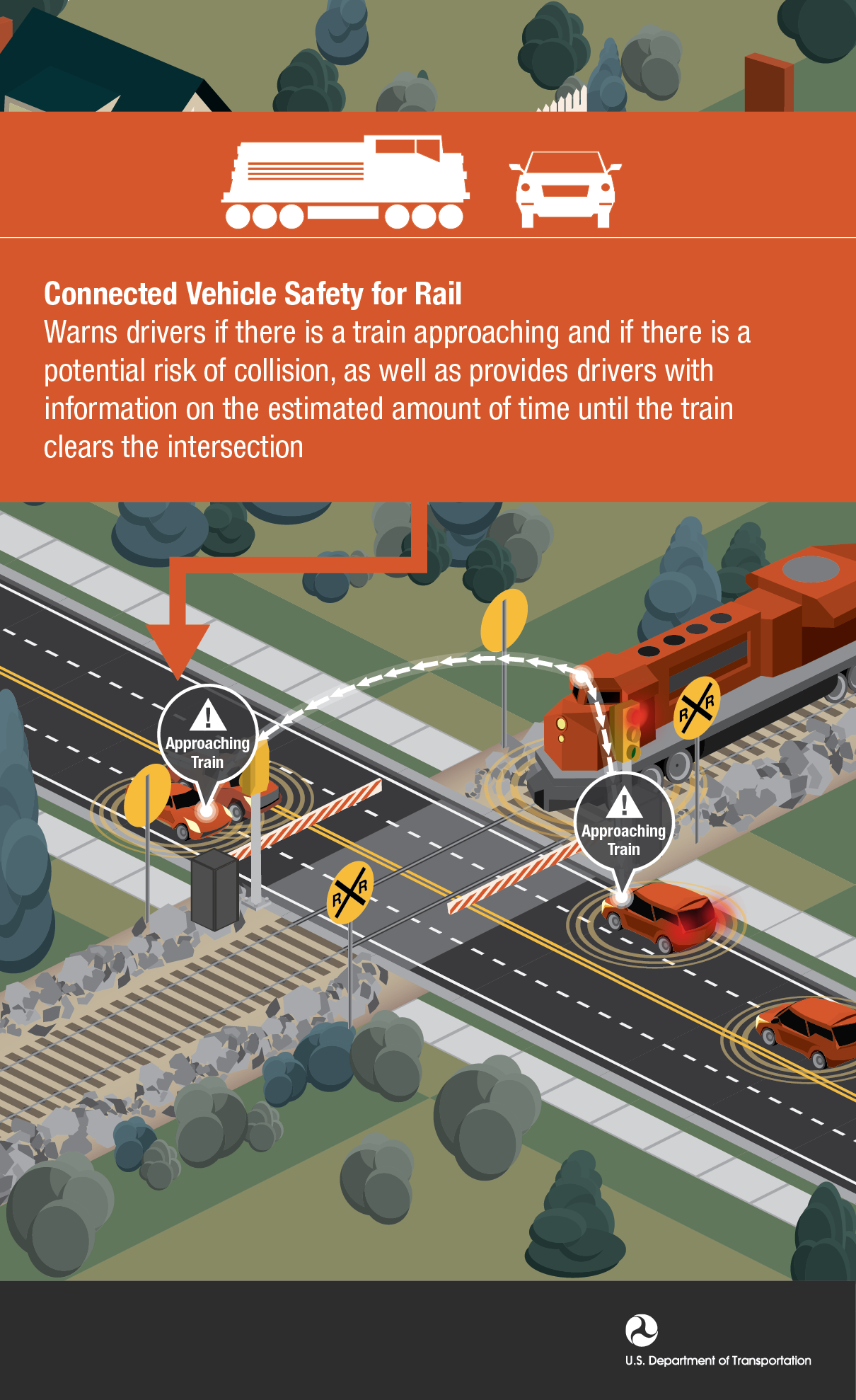 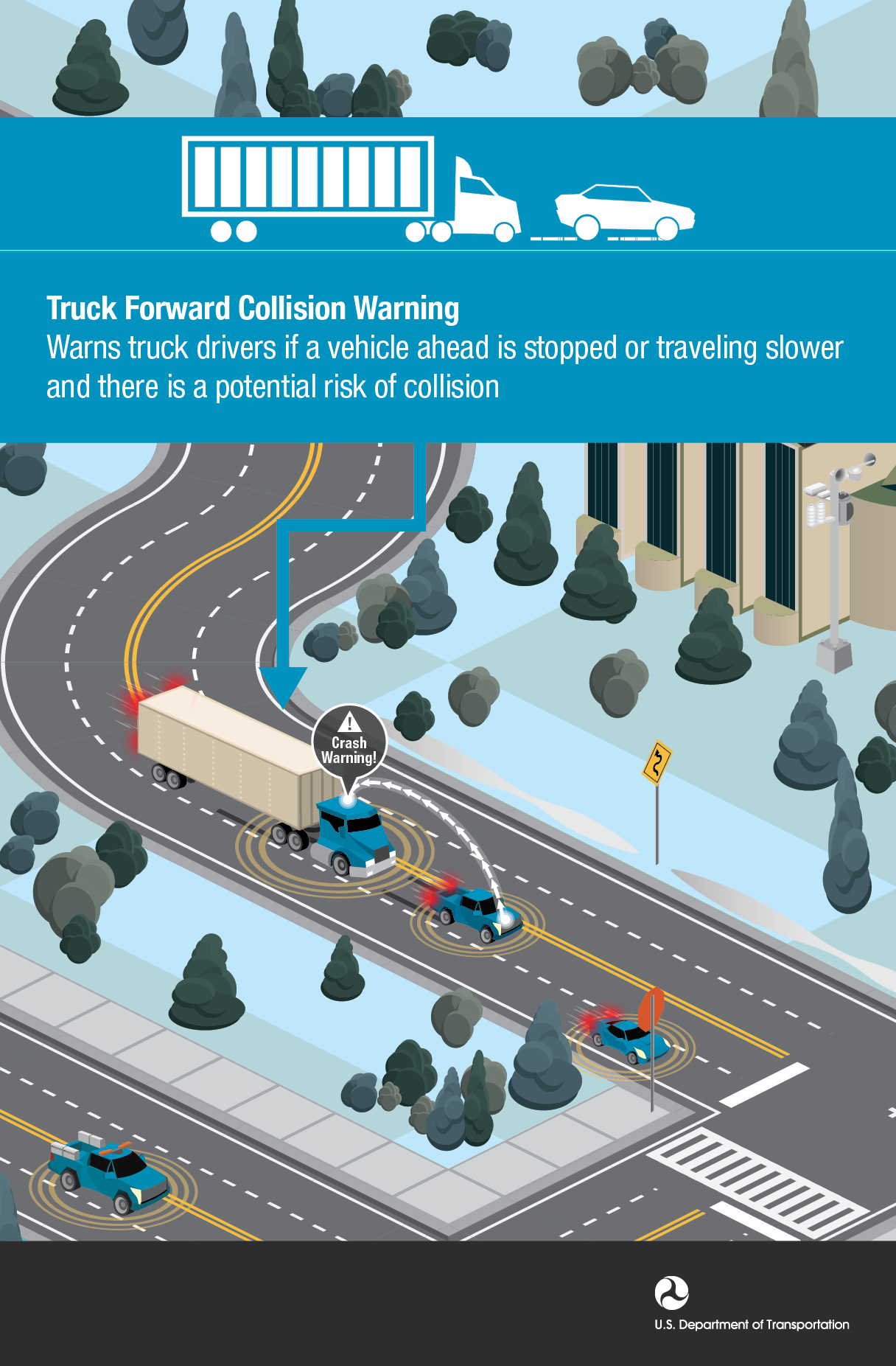 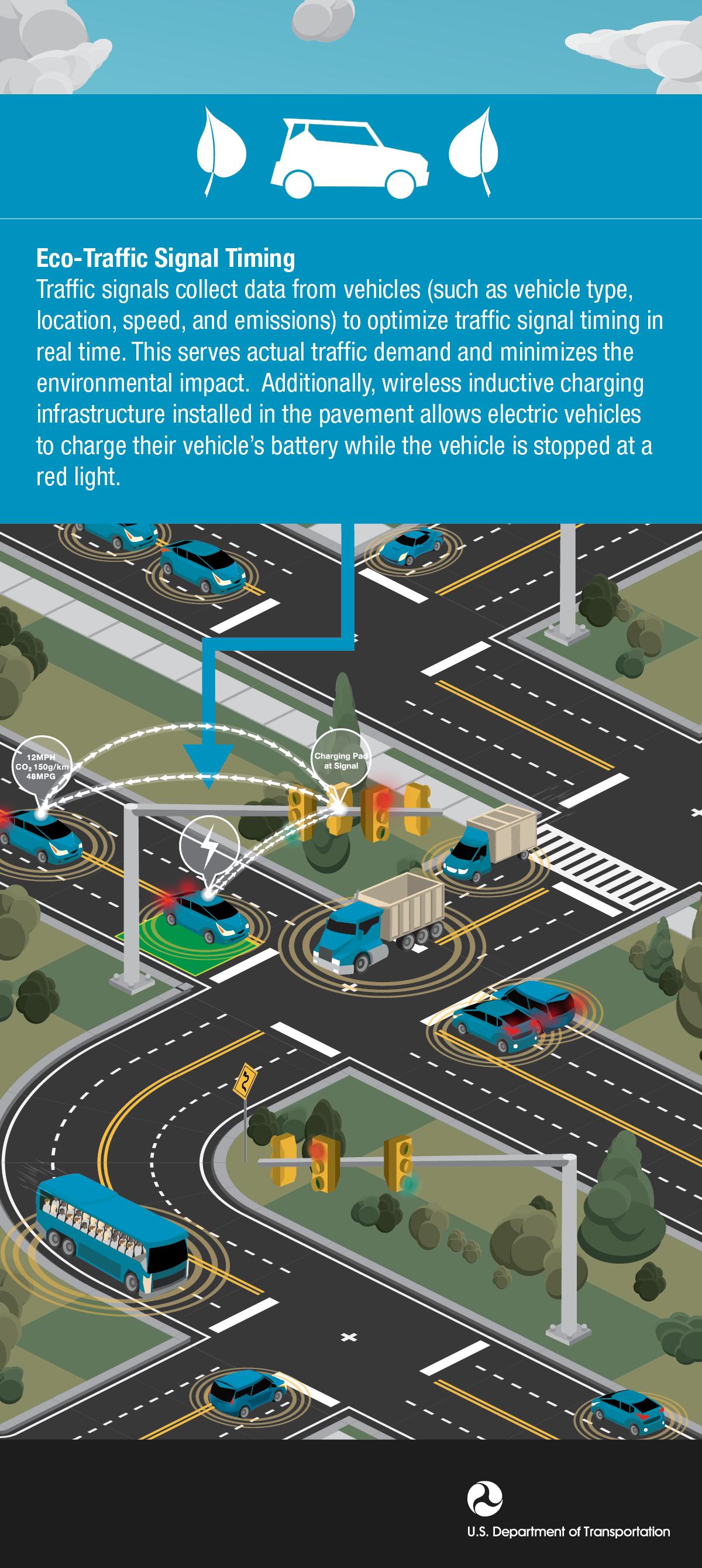 Connected and automated vehicles 
Collision warning systems 
Traffic signal prioritization (transit, freight)
Graphics: USDOT
37
Freight Design Criteria
Freight design criteria are guidelines that are made to ensure the movement of freight across urban, suburban and rural areas
Typically involves construction improvements to accommodate freight in multi-modal corridors
Adopt standards for lane width, speed limits, marked facilities for bikes & pedestrians, ITS facilities, etc.
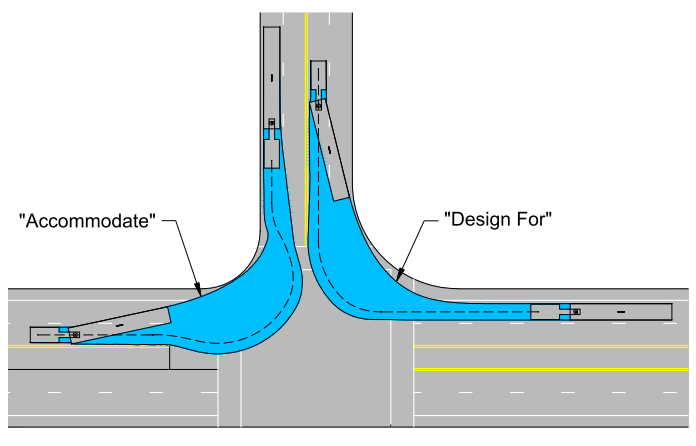 Source: City of Seattle
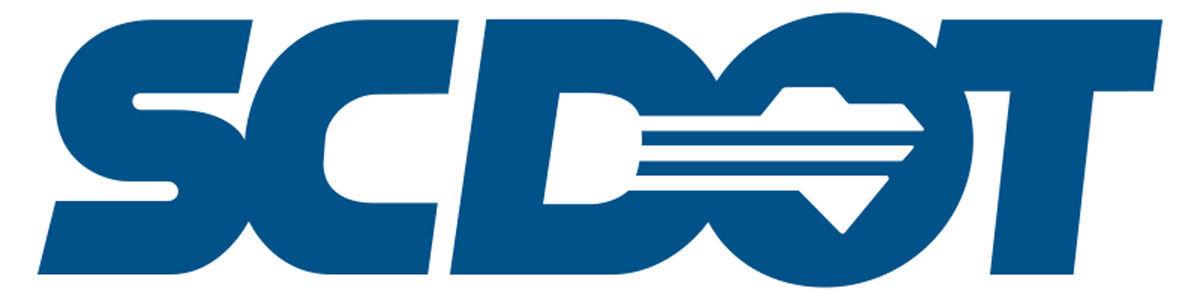 Local Municipalities
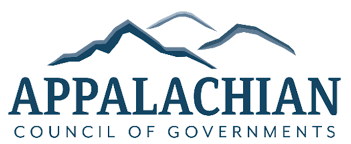 38
Implementation of the Freight Plan
39
How to Use The Freight Plan
State and Federal Agency Partners
Metropolitan Transportation Planners
Councils of Governments and Municipal Planners
Private Sector Interests
40
[Speaker Notes: You’ll find the final chapter of the freight plan outlines the roles each of these partners can play in the implementation of this plan and items recommendations. 

This plan absolutely will not “sit on the shelf” and it is already in motion in many ways. 

I mentioned earlier that this plan will need to adapt to changing conditions and we hope that as we continue to grow as a region that this plan provides the basis for freight policy and infrastructure investments in the region. 

In terms of our state and federal partners, we hope that this plan will assist SCDOT with local freight needs and issues for inclusion in the overall state freight program, and through continued coordination we hope that SCDOT will inform us statewide freight issues and needs that may impact the Appalachian Region. One project that SCDOT is currently working on is a Statewide Truck Parking Assessment, which directly relates to some of the issues we have identified as part of this plan, specifically along the interstate system in the Upstate. David Gray from SCDOT is the PM for that project and he is on the call this morning. David, would you be willing just to give us a summary of that SCDOT planning effort?

We will also coordinate with our federal partners as a National Freight Strategic Plan is developed and make sure that regional priorities are included in that planning effort. 

From an MPO perspective, one of the deliverables of this plan is an MPO-specfic freight planning document that MPOs can use to include in their LRTP updates. The MPOs will review the project recommendations within their planning areas and incorporate them into their ranking process for programming and implementation. 

We really hope that those of you working at the county and municipal level will help by considering the land use and policy recommendations as you make decisions regarding freight land use. Prioritizing developing sites located in existing freight corridors and concentrations that are closest to major freight generators is crucial in preserving the most strategic areas of land for freight-related growth. Incorporating truck parking requirements for developments that rely on truck traffic such as rest areas and truck stops are critical to combat the region’s truck parking shortage. Really at the end of the day it comes down to being intentional about land use and transportation connections in these areas.

Lastly, our private sector partners will help us by leveraging public-private partnerships for funding non-highway improvements and developing collaborations between industries. Building on the foundation of the regional freight plan, the continuation of FAC meetings is important to sustaining the discussion of freight with regional partners.]
Funding Options
Rebuilding American Infrastructure with Sustainability and Equity (RAISE) Grant Program
Infrastructure for Rebuilding America (INFRA) Grant Program
Railroad Rehabilitation & Improvement Financing (RRIF) Loan Program
Transportation Infrastructure Finance and Innovation Act (TIFIA) Grant Program
Local Planning Partners (Counties, Municipalities)
41
[Speaker Notes: This is a list of funding sources – above and beyond our traditional funding processes. We’ll clearly use this plan to update our local Long Range Transportation Plans (LRTPs) as those get updated, but this ever-changing list of federal funding opportunities will remain on the radar for our planning team.]
Next Steps
Public review and comment on the DRAFT Regional Freight Mobility Plan and supporting materials
Presentation to Appalachian Council of Governments 
GPATS Study Team and Policy Committee
SPATS Study Team and Policy Committee
ANATS Study Team and Policy Committee
Address comments and finalize plan documents
Ongoing activities for these Committees
42
[Speaker Notes: We’ve got a formal process to follow – starting with presentations to our regional study teams and policy committees
We have documents out for public review and comment – and those comments will be addressed in a “FINAL” plan document
And then the ongoing work of this group – our critical committee members to support these various projects, policies and programs as they begin to take shape]
Thank You
Stay Connected!
SCACOG.org/acog-freight-plan
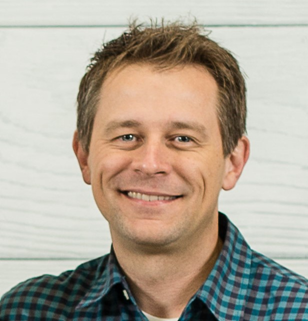 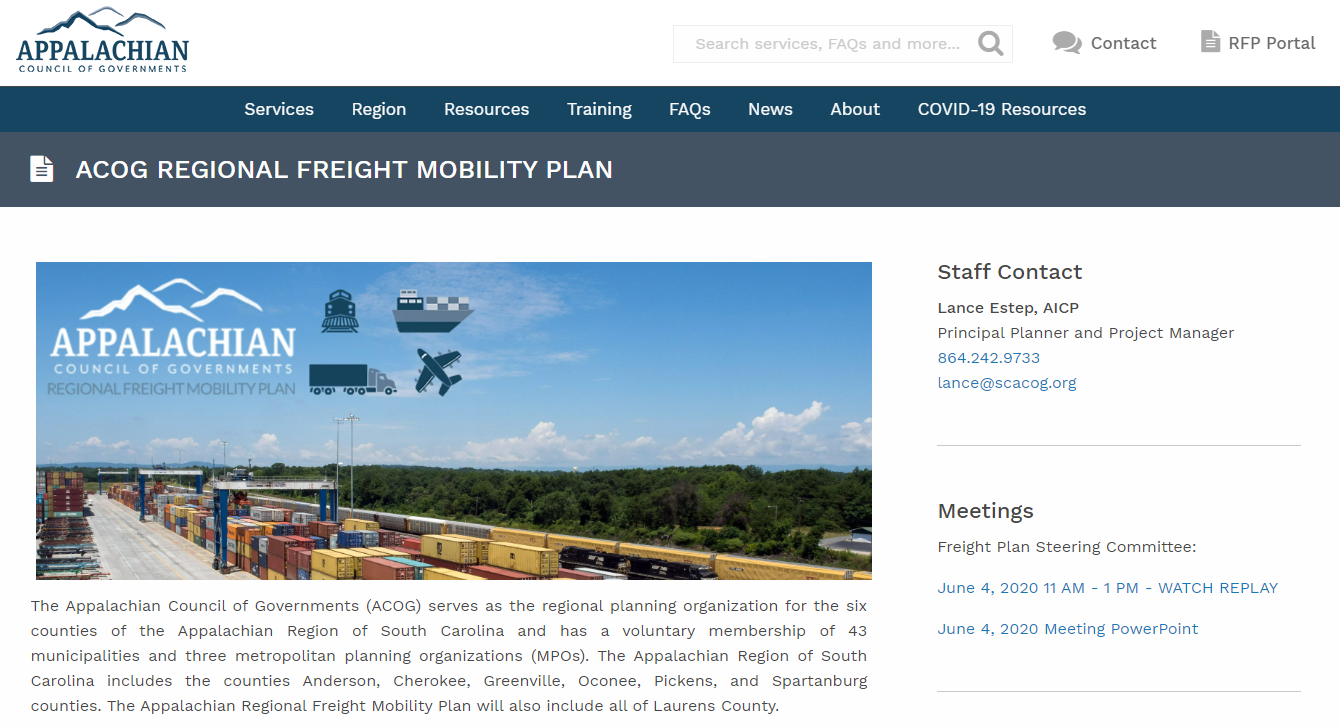 Lance Estep, AICPAppalachian Council of Governments
Project Manager
Greenville, SC
lance@scacog.org
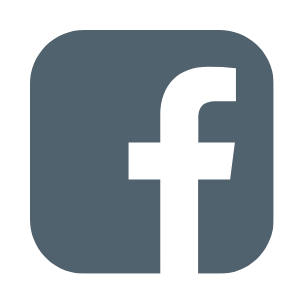 @AppalachianCouncilofGovernments
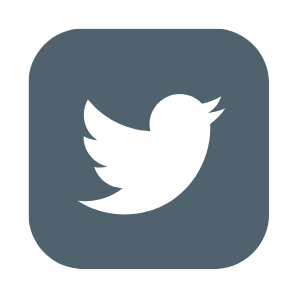 @SCACOG
43